Präsentation zur „Einführung in wissenschaftliche Arbeitsweisen“
Professional School of Education (PSE) Humboldt-Universität zu Berlin
Projekt Übergänge | Teilprojekt Humboldt-Schüler*innenkolleg
Sitz: Hausvogteiplatz 5-7, 10117 Berlin | pse.hu-berlin.de
Gliederung
Theoretische Grundlagen
Übungen zur Fragestellung
Kriterien einer guten Fragestellung
Anforderungsbereiche (AFBs)
Direkte und indirekte Zitate (Paraphrasen)
Exzerpte
Literaturrecherche
Hilfreiche Tipps zum Umgang mit wissenschaftlichen Arbeiten
Quellen
1
Theoretische Grundlagen
Wenn wir wissenschaftlich arbeiten, wollen wir...

über einen so klar umrissenen Gegenstand, dass er auch für Dritte erkennbar ist
etwas sagen (schreiben), was noch nicht gesagt worden ist
und dabei für Dritte nachvollziehbare Aussagen treffen, indem wir überprüfbare Angaben machen (Quellen).


Quelle: eigene Darstellung nach „Reader zum wissenschaftlichen Arbeiten“ der Universität zu Köln, Humanwissenschaftliche Fakultät, Fachgruppe Erziehungs- und Sozialwissenschaften, Institut II: Vergleichende Bildungsforschung und Sozialwissenschaften
2
Theoretische Grundlagen
4 Prinzipien des wissenschaftlichen Arbeitens:

wissenschaftliche Methodik (Recherche, Hypothese, Überprüfung etc.)

Überprüfbarkeit (Quellenangaben)

Nachvollziehbarkeit (Argumentation)

Wahrhaftigkeit (keine vorsätzlichen Falschaussagen/ Verfälschungen)
3
Theoretische Grundlagen
Thema
These
Fragestellung
AFB
Gliederung
Begrifflichkeiten und deren Bedeutung
4
Theoretische Grundlagen
5
Übungen zur Fragestellung
Ist die attraktive “Multikulti-Stadt“ Berlin touristisch?

Fragestellung ist nicht geeignet, weil:
sie mit Ja/Nein beantwortet werden kann (geschlossenes Frageformat)
sie kein Problem aufwirft und somit keine Problemfrage ist
die Wortwahl „attraktiv“ wertend ist
6
Übungen zur Fragestellung
Sind die Anti-Terror-Maßnahmen in Berlin und Paris ausreichend und effizient?

Fragestellung ist nicht geeignet, weil:
die Frage kann mit Ja/ Nein beantwortet werden
der Untersuchungsgegenstand ist nicht klar umrissen, es heißt lediglich „die Maßnahmen“
die Bearbeitbarkeit der Fragestellung wird vermutlich aufgrund einer zu geringen Datenlage (Sicherheitspolitische Aspekte, mglw. nicht leicht zu beschaffen) und eines zu großen Umfangs (gleich zwei Foki auf zwei Städte/ Länder) nicht gegeben sein
„Ausreichend“ und „effizient“ sind keine angemessenen Kategorien, an denen entlang man eine mglw. politikwissenschaftliche Fragestellung zufriedenstellend beantworten kann
7
Übung zur Fragestellung
Welche Produkte werden von dem Konzern Nestlé betrieben?

Die Fragestellung ist nicht geeignet, weil:
als Antwort würde eine Aufzählung der Produkte von Nestlé ausreichen  damit hat die Frage kein Problempotential
8
Übung zur Fragestellung
Syrien unter französischer Herrschaft in der Zwischenkriegszeit (1919-1939) – ein Mandatsgebiet oder eine Kolonie?



Die Fragestellung ist geeignet, weil:
kennzeichnet sich durch Kontroversität (Problempotential)
ermöglicht eine Diskussion, die sich an klaren Kategorien (Mandatsgebiet vs. Kolonie) orientiert
untersucht einen klar umrissenen zeitlichen und geografischen Rahmen
9
Kriterien einer guten Fragestellung
praktische Umsetzung (Machbarkeit, Materialverfügbarkeit etc.)  
Kontroversität
Logik
formale Kriterien (z.B. Offenheit der Frage)
Problemorientierung
fächerübergreifend
persönlicher Bezug
10
Anforderungsbereiche
AFB I – herausarbeiten, beschreiben, wiedergeben, nennen etc. (Tatsachenbehauptung)
AFB II – analysieren, vergleichen, anwenden, erörtern, diskutieren
AFB III – bewerten, beurteilen

Hierbei ist zu beachten, dass sich die einzelnen Operatoren von Fach zu Fach unterscheiden können
11
Direkte und Indirekte Zitate
direktes Zitat = wortwörtliche Übernahme fremder Gedankengänge, geeignet wenn die genaue Wortwahl wichtig ist (vgl. Rost 2012: 271)
Quelle: Rost, F. 2012. Lern- und Arbeitstechniken für das Studium. 7. überarbeitete und aktualisierte Auflage. Wiesbaden. Springer Fachmedien.
12
Direkte Zitate
Quelle: Rost, F. 2012. Lern- und Arbeitstechniken für das Studium. 7. überarbeitete und aktualisierte Auflage. Wiesbaden. Springer Fachmedien.
13
Indirekte Zitate (Paraphrasen)
indirektes Zitat = sinngemäße Wiedergabe der Information/ Argumentation eines Textes, bei dem die genaue Wortwahl nicht relevant ist  (vgl. Rost 2012: 270)
Wie erstelle ich eine Paraphrase?
Quelle: Rost, F. 2012. Lern- und Arbeitstechniken für das Studium. 7. überarbeitete und aktualisierte Auflage. Wiesbaden. Springer Fachmedien.
14
Wie paraphrasiere ich?
geeignet für die Wiedergabe längerer Abschnitte, wenn vorrangig der Inhalt, nicht aber der genaue Wortlaut relevant ist
Quelle: Rost, F. 2012. Lern- und Arbeitstechniken für das Studium. 7. überarbeitete und aktualisierte Auflage. Wiesbaden. Springer Fachmedien.
15
Exzerpieren
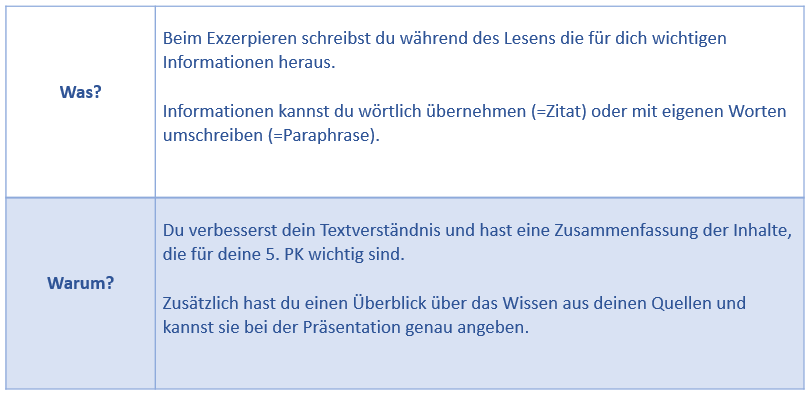 Quelle: eigene Darstellung nach „Leitfaden zur Erstellung eines Exzerpts“ der Uni Bielefeld. abgerufen unter: http://www.uni-bielefeld.de/erziehungswissenschaft//scs/pdf/leitfaeden/studierende/exzerpt.pdf (zuletzt geprüft am 21.08.2018)
16
Beispielexzerpt
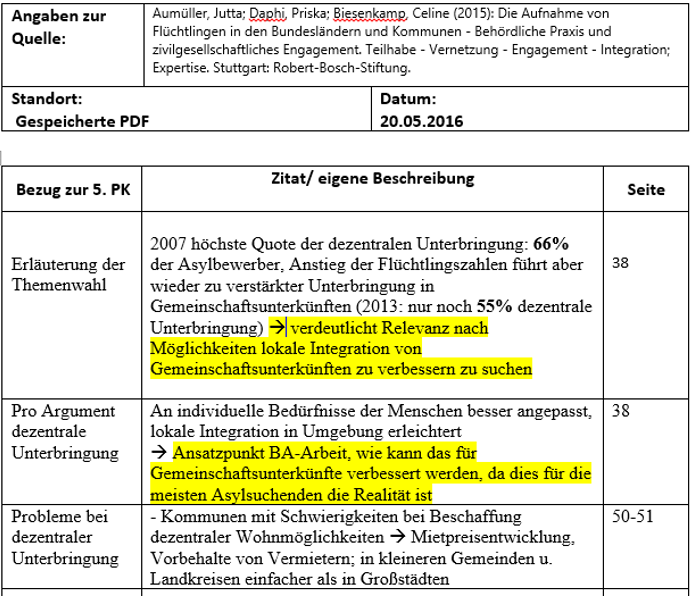 Quelle: eigene Darstellung, 2016
17
Literaturrecherche
Wikipedia – eine nutzbare Quelle?

DO
als Orientierung und ersten Überblick über ein Thema nutzen
Literaturhinweise für weitere Recherche nutzen
Seiten in anderen Sprachen nutzen (inhaltliche Unterschiede?)
kritisch betrachten (jede*r kann Beiträge schreiben)!

DO NOT
auf keinen Fall als Quelle zitieren (oder benutzen)!
18
Literaturrecherche
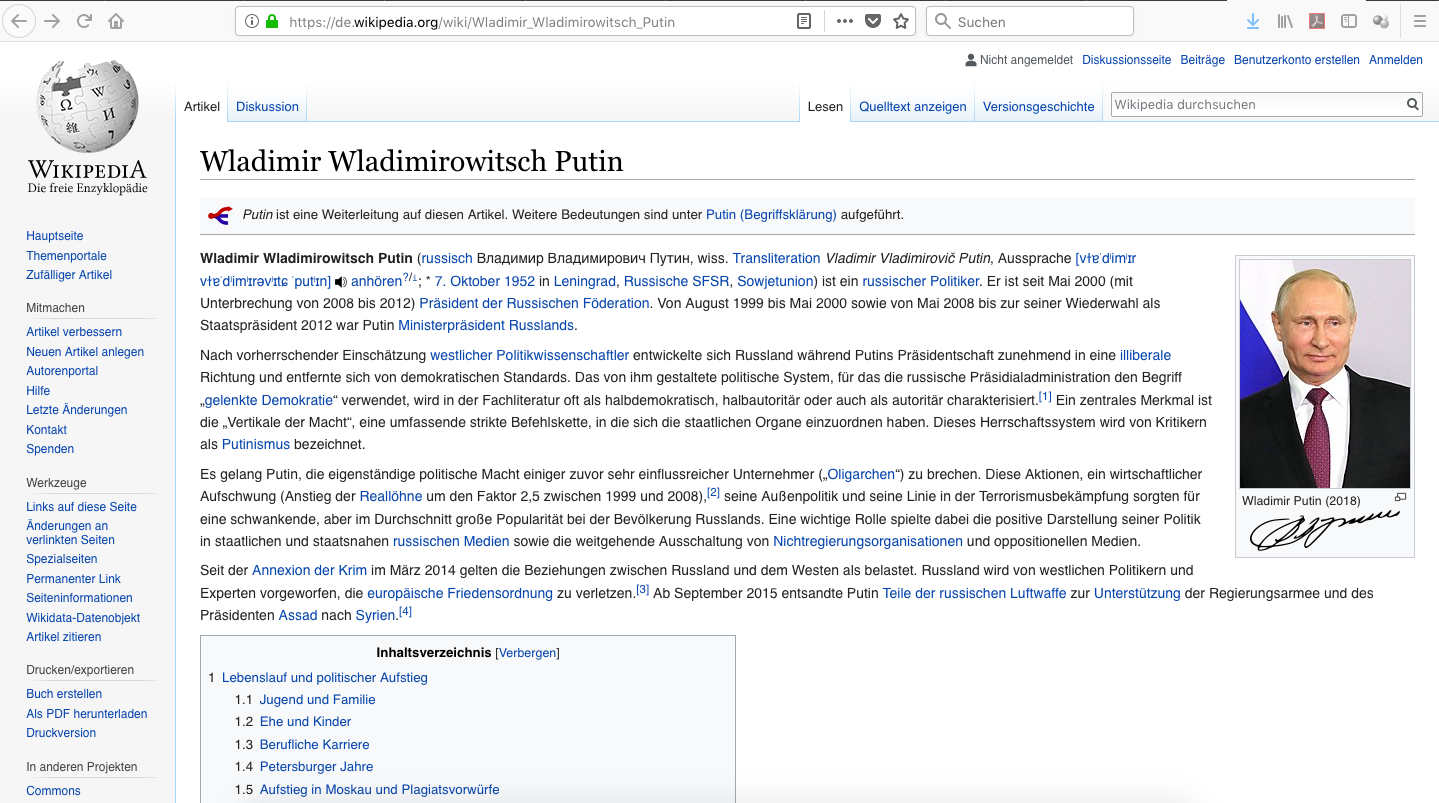 19
Literaturrecherche
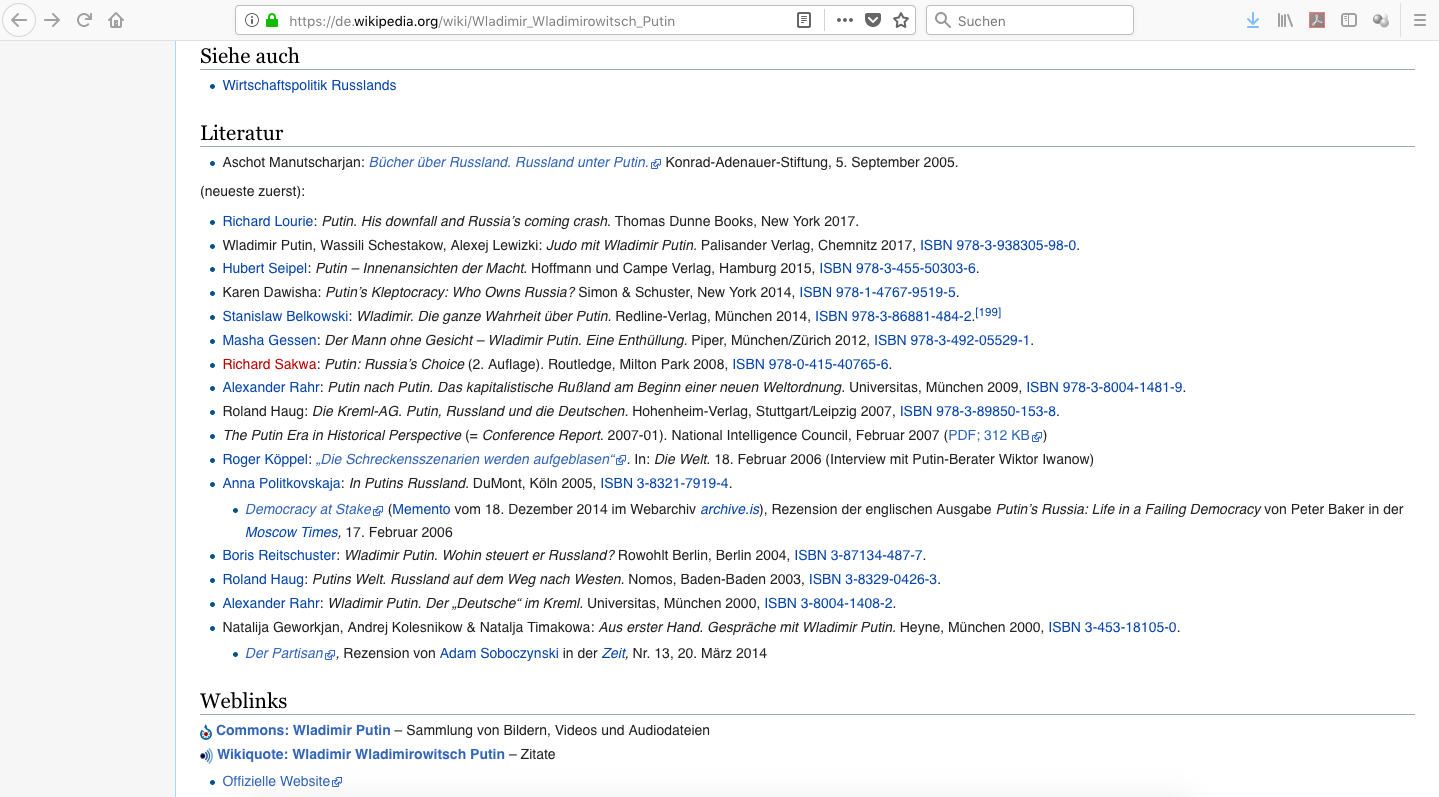  Meist findet man hilfreiche Literaturangaben am Ende des Wikipedia-Artikels
20
Literaturrecherche
Wissenschaftliche Suchmaschinen

Deutsche Nationalbibliothek (https://www.dnb.de/DE/Home/home_node.html) 
Kooperativer Bibliotheksverbund Berlin-Brandenburg (https://www.kobv.de) 
Google Scholar
Google Books
Universitätsbibliothek der Humboldt-Universität „Primus“ (https://hu-berlin.hosted.exlibrisgroup.com/primo-explore/search?vid=hub_ub&fromLogin=true)
21
Literaturrecherche
Wissenschaftliche Quellen

Bücher (Monographien und Herausgeberwerke)
Fachartikel aus wissenschaftlichen Zeitschriften
Abschlussarbeiten (Dissertationen)
22
Literaturrecherche
Mögliche Kriterien für die Auswahl von Quellen

Informationen zum*r Autor*in
Aktualität
Quellenverweise im Text
Literaturverzeichnis
ggf. Veröffentlichungsform
23
Literaturrecherche
Hilfe bei der Literaturreche und dem Erstellen von wissenschaftlichen Arbeiten bei der Universitäts-bibliothek der Humboldt-Universität: https://info.ub.hu-berlin.de/tutorials/informationskompetenz/index.html?accesspoint=0
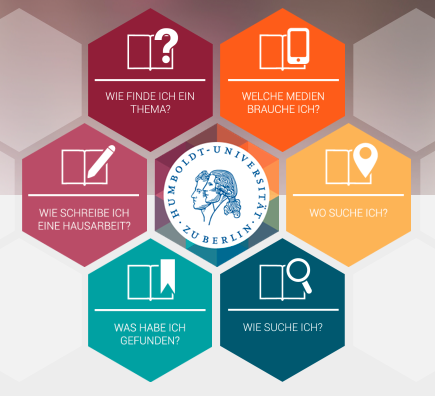 Abb. 2
24
Hilfreiche Tipps zum wissenschaftlichen Arbeiten
Lesestrategien anwenden, um Texte besser zu verstehen  z.B. Randmarkierungen verwerden
Zeit effektiv nutzen, um Texte nicht doppelt und dreifach zu lesen
Zitate markieren, um sie später besser wiederzufinden
Quellenangaben immer sofort aufschreiben, um eine Übersicht über die verwendete Literatur zu erhalten
Exzerpte (Textauszüge) zu den wissenschaftlichen Quellen erstellen
25
Literatur- und Quellenverzeichnis
Abbildungsverzeichnis
Abb. 1: mit leichten eigenen Veränderungen nach 
https://encrypted-tbn0.gstatic.com/images?q=tbn:ANd9GcQ6_iq08oyOwP79tV3wJJHPL7eqG5Sihvs_4pwpIwkETpVZxnWg&s

Abb. 2: Tutorial für Schüler*innen und Studienanfänger*innen
https://info.ub.hu-berlin.de/tutorials/informationskompetenz/index.html?accesspoint=0
26
Literatur- und Quellenverzeichnis
Rost, Friedrich (2012): Lern- und Arbeitstechniken für das Studium. 7. Aufl. Wiesbaden: Springer VS Verlag für Sozialwissenschaften. 
„Reader zum wissenschaftlichen Arbeiten“ der Universität zu Köln, Humanwissenschaftliche Fakultät, Fachgruppe Erziehungs- und Sozialwissenschaften, Institut II: Vergleichende Bildungsforschung und Sozialwissenschaften, abgerufen unter https://www.google.com/url?sa=t&rct=j&q=&esrc=s&source=web&cd=1&cad=rja&uact=8&ved=2ahUKEwjG4-a-3MvdAhUOzYUKHdTpCbkQFjAAegQICBAC&url=https%3A%2F%2Fwww.hf.uni-koeln.de%2Fdata%2Feso24%2FFile%2FReader%2520zum%2520wissenschaftlichen%2520Arbeiten.pdf&usg=AOvVaw2kg1Kv34LMeYv1uiMqLhKi, letzter Zugriff am 21.09.2018, 11:35 Uhr
„Leitfaden zur Erstellung eines Exzerpts“ der Uni Bielefeld. abgerufen unter: http://www.uni-bielefeld.de/erziehungswissenschaft//scs/pdf/leitfaeden/studierende/exzerpt.pdf (zuletzt geprüft am 21.08.2018)
27